Projednání 
Výroční zprávy
o činnosti UTB
za rok 2015
Petr Sáha
3. května 2016
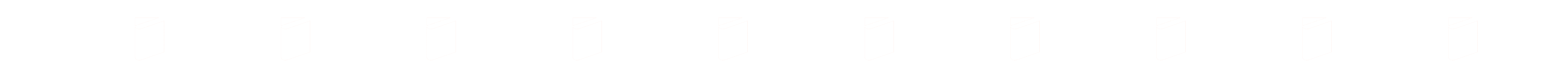 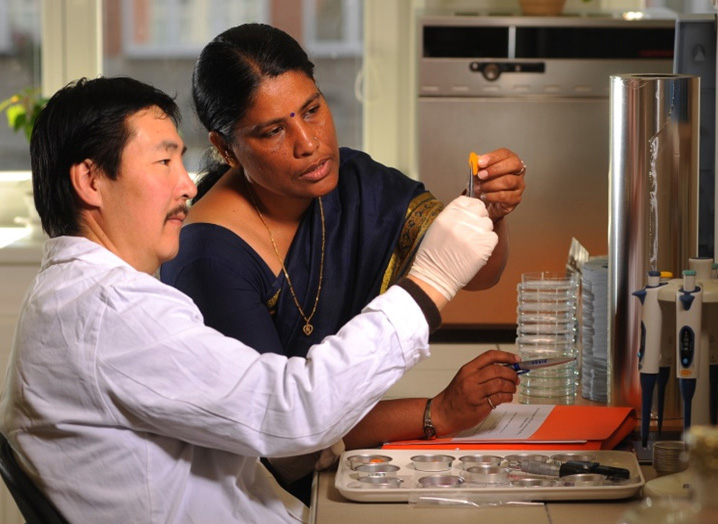 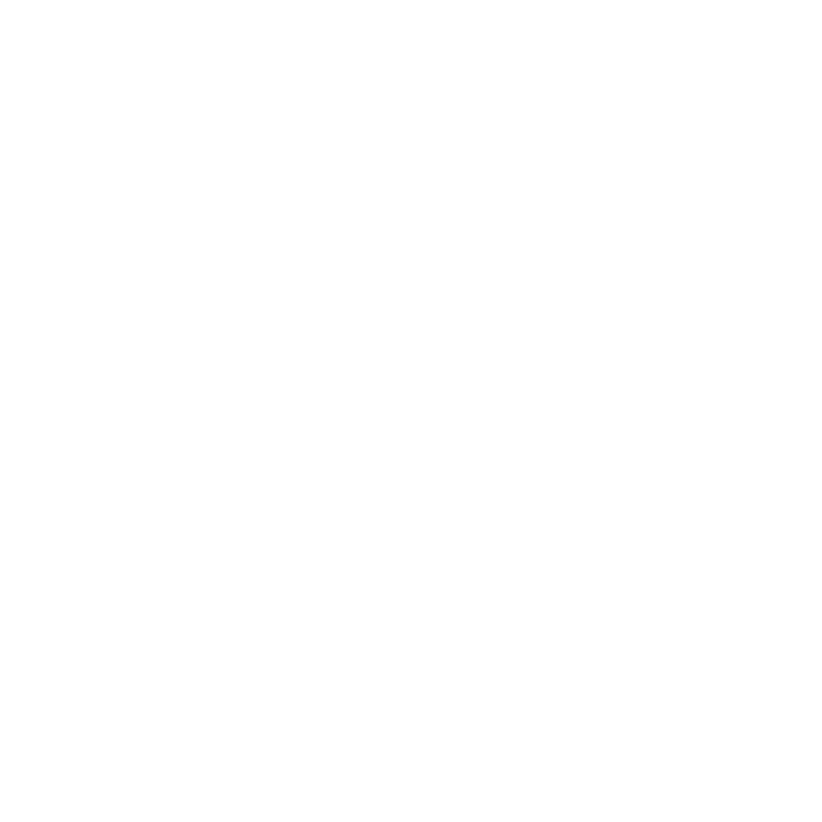 Strategická vize
Univerzita Tomáše Bati je moderní podnikatelská
  univerzita usilující o mezinárodní respekt.
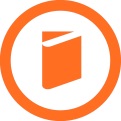 Vývoj počtu studentů UTB v letech 2001 - 2015
13 921
13 536
12 922
12 655
12 580
11 320
11 324
10 319
9 974
9 643
8 544
7 388
5 759
4 201
3 458
2 610
1 086
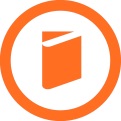 Univerzitní města v České republice s počtem studentů v akad. roce 2014/15
13
26
150
univerzitních měst
veřejných vysokých škol
fakult
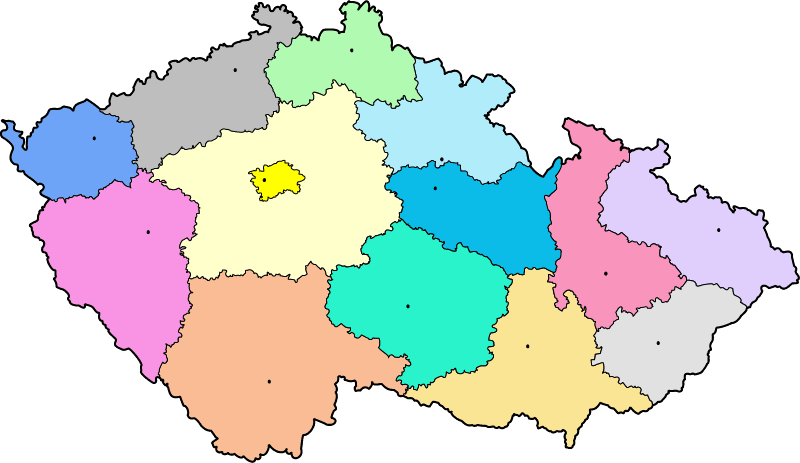 Liberec
1 univerzita
6 987 studentů
Hradec Králové
1 univerzita
7 190 studentů
Ústí nad Labem
1 univerzita
8 977 studentů
Opava
1 univerzita
5 962 studentů
Praha
8 univerzit
101 893 studentů
Pardubice
1 univerzita
9 132 studentů
Plzeň
1 univerzita
11 934 studentů
Ostrava
2 univerzity
25 617 studentů
Olomouc
1 univerzita
19 382 studentů
Jihlava
1 VVŠ
2 527 studentů
Zlín
1 univerzita
10 192 studentů
České Budějovice
1 univerzita
1 VVŠ
14 660 studentů
Brno
5 univerzit
67 576 studentů
Pozn. 1: je uveden přepočtený počet studentů (zaokrouhleno na celé) v akademickém roce 2014/15
Pozn. 2: v počtu studentů a fakult nejsou zahrnuty státní a soukromé vysoké školy
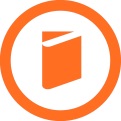 Počet studií na veřejných vysokých školách v akademickém roce 2015/16
UTB: 11. pozice
Zdroj: MŠMT
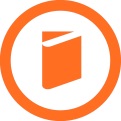 Počet studentů v roce 2015
9 643
      79 2 471
Celkem:
Počet studentů - samoplátců:
Počet neúspěšných studentů:
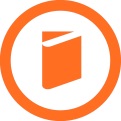 Počet studentů v roce 2015
9 643
Celkem:
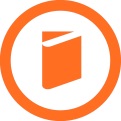 Zájem o studium na UTB v roce 2015
10 717
4 680
Celkem přihlášek:
Celkem zapsáno:
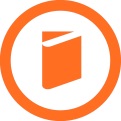 Akreditované studijní programy v roce 2015
101
  27
Celkem:
z toho vyučované v cizím jazyce:
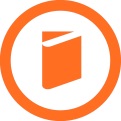 Akreditované studijní programy v cizím jazyce v roce 2015
27
Celkem:
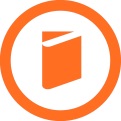 Počet studentů-cizinců na veřejných vysokých školách v roce 2015
UTB: 10. pozice
Zdroj: MŠMT
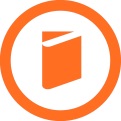 Počet studentů-samoplátců na veřejných vysokých školách v roce 2015
UTB: 10. pozice
Zdroj: MŠMT
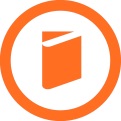 Počet absolventů v roce 2015
3 013
Celkem:
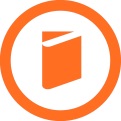 Počet absolventů na veřejných vysokých školách 
za období od 1. 11. 2014 do 31. 10. 2015
UTB: 11. pozice
Zdroj: MŠMT
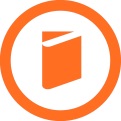 Počet akademických a vědeckých pracovníků UTB v roce 2015
508
54

4
4
Celkem:
z toho s cizím státním občanstvím:

Nově jmenovaní profesoři:
Nově jmenovaní docenti:
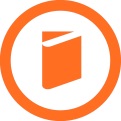 Zapojení UTB do mezinárodních vzdělávacích programů v roce 2015
17

5
2
1
6
1
1
1
Počet mezinárodních projektů

Erasmus:
Erasmus Mundus:
Tempus:
Ceepus:
Aktion:
Rozvojové programy MŠMT:
Ostatní:
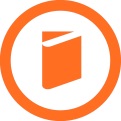 Mobility – přijatí studenti na veřejných vysokých školách v roce 2015
(počet studentodní)
UTB: 12. pozice
Zdroj: MŠMT
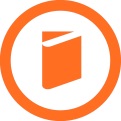 Mobility – vyslaní studenti na veřejných vysokých školách v roce 2015
(počet studentodní)
UTB: 14. pozice
Zdroj: MŠMT
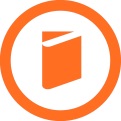 Národní a mezinárodní ocenění UTB
Ocenění instituce a pracovníků:


Fakulta managementu a ekonomiky zvítězila v 5. ročníku Ankety společenské odpovědnosti, kterou pořádá Institut společenské odpovědnosti o.p.s. 

Fakulta multimediálních komunikací obsadila 11. místo mezi vysokými školami v Americe a v Evropě v hodnocení Red Dot Design Ranking.

Fakulta managementu a ekonomiky je zařazena ve světové síti Microeconomics of Competitiveness organizované Harvard Business School mezi 100 elitních ekonomických fakult z celého světa.

Mgr. Magda Zálešáková (FHS) obdržela Řád akademických palem – francouzské vyznamenání za zásluhy ve vzdělávání, vědě a kultuře.

Mgr. Jan Vícha, Ph.D. obsadil 2. místo v soutěži České spektroskopické společnosti Jana Marka Marci v kategorii vědců do 35 let.
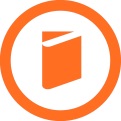 Národní a mezinárodní ocenění UTB
Ocenění studentů:

1. místo pro tým studentek FaME (Pavla Přidalová, Martina Duráková a Gabriela Rošlapilová) z Ústavu podnikové ekonomiky ve studentské sekci konference AdCamp.

2. místo pro tým studentů FaME oborů Průmyslové inženýrství a Podniková ekonomika v mezinárodní soutěži Study Case Competivity Dayes na University of West Hungary v Šoproni.

1. místo pro Gabrielu Lhotákovou (FMK) v soutěži Sanssouci Junior Glass Match 2015.

1. místo pro Pawla Ratajczyka (FMK) v mezinárodní studentské soutěže ve videomappingu, Faro, Portugalsko.

1. místo pro Jitku Andrýskovou (FMK) v soutěži Grand Prix Mobitex 2015.

1. místo pro Jana Černého (FMK) v soutěži Signal Fresh Fashion Contest, Bratislava.

1. místo pro Veroniku Tomačovičovou, Lucii Kubišovou a Branislava Glejtka (FMK) v kategorii POPAI STUDENT AWARD.

Grand Prix University Award for Overseas a Seiskuki Corporate Award pro výstavu Pairs in Squares, kterou uspořádali studenti ateliéru Průmyslový design v Tokiu.

… a řada dalších (viz text Výroční zprávy o činnosti UTB).
Mezinárodní rankingy
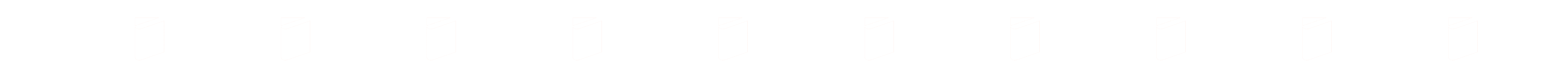 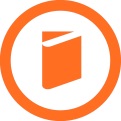 Hodnocení veřejných vysokých škol – mezinárodní rankingy
QS World University Rankings 2015/16
(top 800 univerzit z celého světa, umístily se 4 české VVŠ)
Zdroj: QS
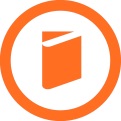 Hodnocení veřejných vysokých škol – mezinárodní rankingy
QS University Rankings EECA 2015 (top 150 – umístilo se 10 českých VVŠ)
(ranking of the top universities in Emerging Europe and Central Asia)
Zdroj: QS
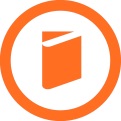 Hodnocení veřejných vysokých škol – mezinárodní rankingy
SCIMAGO Institutions Ranking – Innovative Knowledge (2014)
Zdroj: SCIMAGO
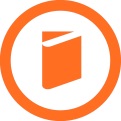 Hodnocení veřejných vysokých škol – hodnocení časopisu TÝDEN
„Kam jít studovat na vysokou školu v roce 2016?“
Ekonomie
Umění, uměnovědy
Zdroj: TÝDEN
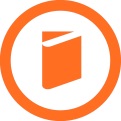 Hodnocení vědeckých center zbudovaných z peněz EU dle publikační činnosti
Lidové noviny, 22. února 2016
Nejlepších 10 center z celkových 48 hodnocených
Zdroj: Lidové noviny
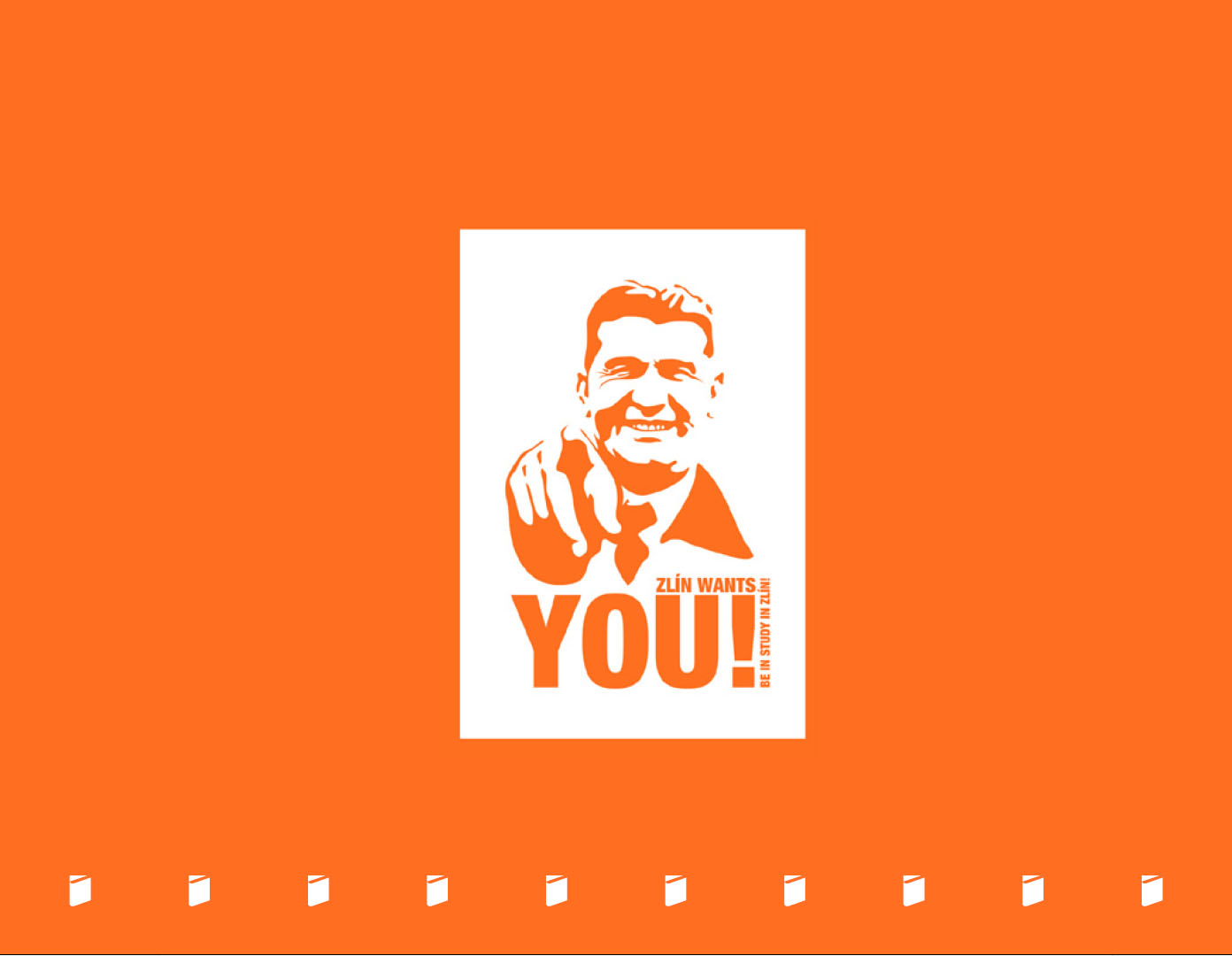 Děkuji za pozornost.
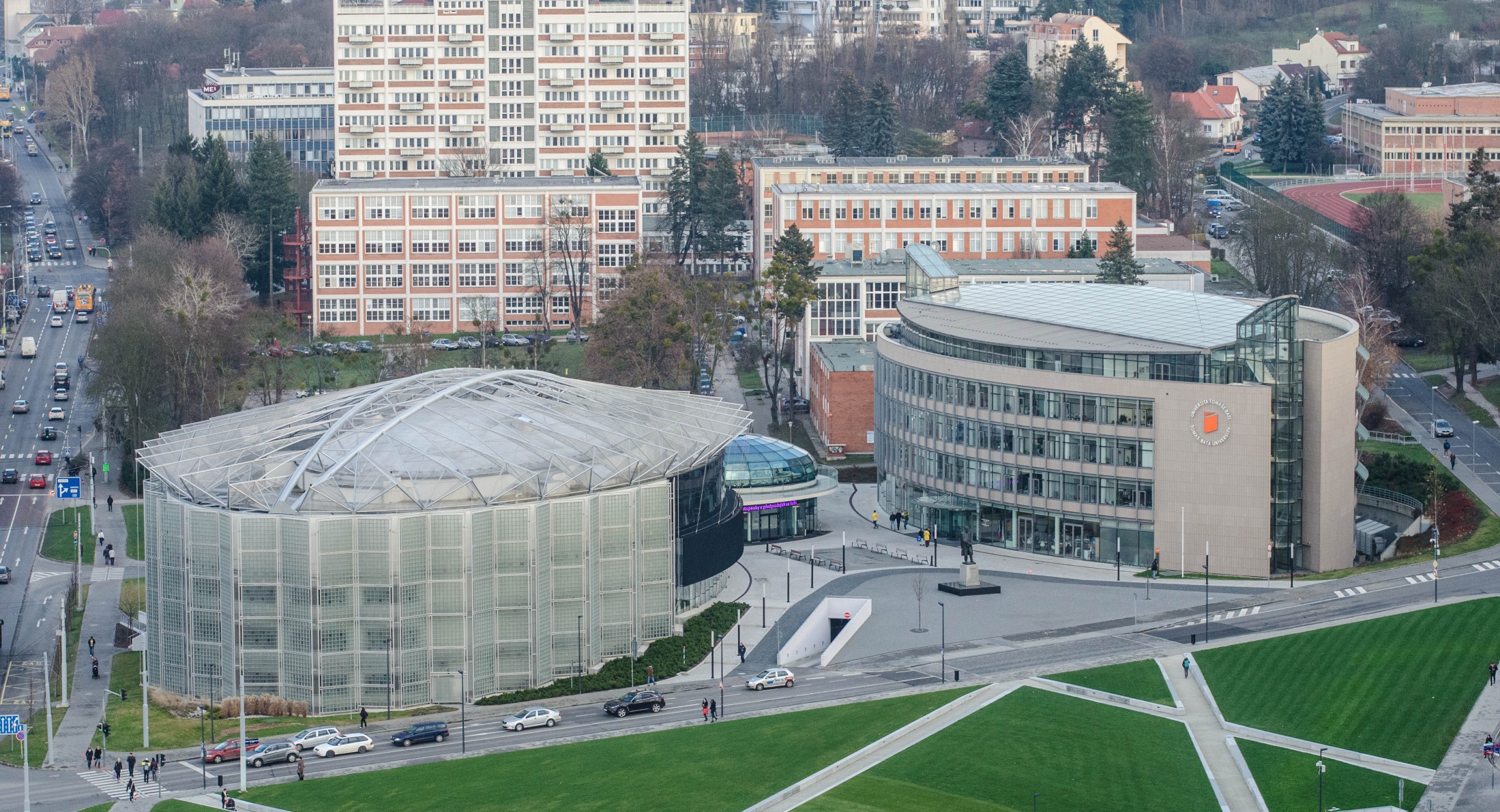